Klubbplan
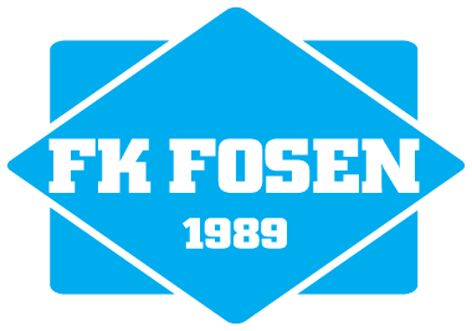 Sist oppdatert: 12.12.2015
Versjon 1.0
1
Forord
FK Fosen var ved oppstart i 1989 en ren satsningsklubb for seniorspillere. Mye har skjedd på 26 år. I dag organiserer FK Fosen alle fotballspillere over 11 år i Bjugn Kommune. 
Klubben har jobbet med en sportsplan i flere år, og nå er den her. 
Underveis har vi sett at klubben har behov for to planer. En Klubbplan som omhandler klubbens mange oppgaver (administrasjon, kontakt med krets, mm) og en Sportsplan som tar for seg det rent sportslige. 
Klubbplanen skal videreutvikles. Klubbplan beskriver områder som visjon og grunnverdier. Den gir et grovt overblikk på organisasjon, ansvarsfordeling og overordnede retningslinjer, samt klubbens identitet, verdier, anlegg, etc. Klubbplan, slik den fremstår i dag, er laget først og fremst for å i vareta elementer vi har plukket BORT fra Sportsplan, samt å gi Sportsplan en forankring.

Styret i FK Fosen håper Sportsplan blir godt tatt i mot, og at den vil hjelpe oss til å utvikle FK Fosen videre.
Botngård 10.desember 2015
Marius Ulleberg, styreleder, FK Fosen
Sist oppdatert: 12.12.2015
Versjon 1.0
2
Visjon
TRYGGHET + MESTRING 
= 
TRIVSEL
Sist oppdatert: 12.12.2015
Versjon 1.0
3
Klubbens grunnverdier
Flest mulig, best mulig, lengst mulig
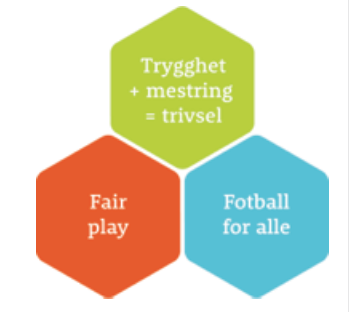 FK Fosen skal ha et godt sportslig tilbud til de som ønsker å delta i organisert fotball. Det sportslige tilbudet skal gi alle spillere opplevelse av mestring og utfordringer.
FK Fosen skal fremstå som noe man er stolt av å være en del av.
FK Fosen skal være en betydelig aktør innen barne- og ungdomsarbeidet i nærmiljøet. Det innebærer at klubben skal bidra til fysisk og sosial utvikling av barn og unge.
Individuell tilpasset sportslig tilbud er viktig. Det innebærer at klubben vil jobbe for å gi spillerne en ferdighetsutvikling som er i tråd med deres behov og ønsker.
Fotballens verdigrunnlag 
Barne- og ungdomsfotballen bygger på tre pilarer som sammen danner verdigrunnlaget for fotballen, på og utenfor banen.
Fotballens verdigrunnlag er direkte avledet fra idrettens grunnverdier og gir retning for hvordan spillere, lag, trenere, lagledere, foreldre og klubb samhandler i hverdagen.
Sist oppdatert: 12.12.2015
Versjon 1.0
4
Klubbens organisasjon
Klubbens styre engasjerer Sportslig leder og lagenes trenere.
Sportslig leder samler trenere til Trenerforum.
Klubbens styre og sportslig leder har dialog med NFF Trøndelag
Sist oppdatert: 12.12.2015
Versjon 1.0
5
Årsmøtet
Budsjett
Regnskap
Årsmelding
Valg av leder og styrets medlemmer
Sist oppdatert: 12.12.2015
Versjon 1.0
6
Ansvarsfordeling
Styrets ansvar
Budsjett og regnskap
Engasjere sportslig leder
Engasjere trenere og øvrige tillitsvalgte til samtlige lag
Revidere sportslig plan
Sikre at alle tillitsvalgte og trenere har politiattest
Følge opp valgkomite
Lage årsberetning
Forberede og avholde årsmøte
Arrangere Vårcup og Årsfest
Påmelding av lag i seriesystemet
Bestemmelser rundt deltagelse på cup, samt påmelding av lag til cup
Gjennomføre minst 10 styremøter mellom årsmøter.
En av styrets medlemmer skal vøre sosialkontakt i klubben
Kontakt/dialog med NFF Trøndelag
Inngå sponsoravtaler og ivareta sponsorenes interesser
Sportslig leders ansvar: (sammen med klubbens styre)
Sportslig leder (SL) utpekes av og rapporterer til klubbens styre, innkalles ved behov
Vervet innebærer oppfølging av sportslig strategi på alle nivåer, informasjon til oppmenn/lagledere om styrevedtak og informasjon til styret fra lagene i form av «Situasjonsrapport».
Videre skal SL fortløpende og etter behov informere, rettlede og gi råd til tillitsvalgte
SL har ansvaret for alle konflikter som oppstår på det sportslige plan i løpet av sesongen. SL er ansvarlig for å finne den beste løsningen eventuelt i samråd med styret i fotballgruppa
Fordele treningstider
Ansvarlig for spillerutviklingen
Ansvarlig for rekruttering og utvikling av trenere
Innkalle og lede møter for trenerforum. Det skal avholdes minimum 4 møter hvert år
Videresende tilbud om cuper til lagene
Finne dommeransvarlig
Lage innspill for å utvikle og vedlikeholde sportsplan
Vervet er basert på frivillig innsats. Stillingen kan få dekket utgifter til bruk av telefon, og lignende. Dette skal i så fall behandles av styret først
Sist oppdatert: 12.12.2015
Versjon 1.0
7
Overordnede retningslinjer
Vi i FK Fosen ønsker at alt vi gjør baserer seg på sunn fornuft og normal folkeskikk. I tillegg retter vi oss etter:

Norges fotballforbunds breddereglement
Retningslinjene i Fair Play
Norges fotballforbunds regler og bestemmelser
Idrettens barnerettigheter og bestemmelser om barneidrett
Sist oppdatert: 12.12.2015
Versjon 1.0
8
Klubbens anlegg
Klubbens hovedbane med tilhørende klubbhus er Oksvoll stadion. Det er på denne banen seniorlaget spiller sine hjemmekamper, samt andre 11`er kamper.
I tillegg bruker klubben banene på Levikmyra  Marienborg og i Botngård.
Sist oppdatert: 12.12.2015
Versjon 1.0
9
Klubbdrakt
Klubbdrakten vår er svart med hvit skrift
Klubbens øvrige bekledning  er svart treningsdress og mørkeblå hettegenser.
Det forventes at lagspillere stiller i klubbens bekledning under kamp.
Det oppfordres til at man bruker klubbens effekter på reiser til og fra kamp.
Sist oppdatert: 12.12.2015
Versjon 1.0
10
Økonomi
Klubben tilstreber å ha en sunn økonomi. Dette innebærer at vi «setter tæring etter næring»
Det er årsmøtet som vedtar klubbens budsjett og som godkjenner regnskapet.
Klubbens hovedinntektskilde er treningsavgift, egenandeler, sponsoravtaler, vårcupen i FosenHallen og inntektsbringende dugnadsarbeid.
Årsmøtet bestemmer størrelse på treningsavgift
Sist oppdatert: 12.12.2015
Versjon 1.0
11
Kommunikasjon
Klubbens hjemmeside er: www.fkfosen.no

Klubben er også på Facebook
Klubbens dialog skal preges av åpenhet og samarbeidsvilje
Årsmøtets og styrets referat legges fortløpende ut på klubbens hjemmeside. (Referat kan unntaksvis inneholde informasjon som gjør at det ikke er hensiktsmessig at de publiseres. Styret har også full rett til å velge tidspunkt for publisering)

Det er sportslig leder og klubbens styre som har dialog/kontakt NFF Trøndelag (tjenestevei)
Sist oppdatert: 12.12.2015
Versjon 1.0
12
Sportsplan
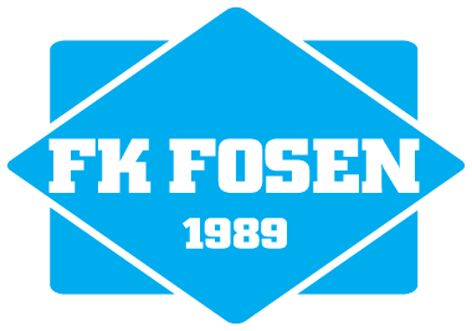 Sist oppdatert: 12.12.2015
Versjon 1.0
13
Klubben er sjef!
Planens intensjon
Sportsplan er klubbens styringsverktøy og hjelpemiddel for trenere, lagledere og spillere
Med utgangspunkt i klubbens verdier og målsettinger legger sportsplanen grunnlaget for ”Flest mulig – lengst mulig – best mulig” i et trygt og utviklende miljø for alle. 
Sportsplan er en langsiktig plan for fotballaktiviteten i FK Fosen. Denne planen skal utvikle klubb og spillere i samme retning, og være en rød tråd for aktørene i klubben.
Planen skal være et hjelpemiddel for alle trenere fra aldersbestemt nivå til seniornivå. I tillegg skal den være et dokument for foreldre og andre aktører  som er interessert i klubben.
Planen skal fortelle hvilke regler og retningslinjer som gjelder ved ferdighetsutvikling, hospitering, påmelding av lag, turneringsbestemmelser osv.
FK Fosens styret skal evaluere og evt. revidere planen hvert år.
Sist oppdatert: 12.12.2015
Versjon 1.0
14
Slik setter vi planen ut i livet
TrenerforumDet er viktig å ha flere møteplasser og tiltak som går på tvers av både årstrinn, kjønn og funksjoner. FK Fosen skal ha jevnlige trenerforum, der du og trenerkollegene dine kan dele erfaringer og lære av hverandre. Slike møteplasser gir også klubben mulighet til å forankre sportsplanen hos dem som legger til rette for aktiviteten – trenerne. Gjennom et trenerforum kan klubben få forankret og skapt en felles forståelse for de verdier, mål og virkemidler klubben arbeider etter.Trenerforum kan enten være et rent teoretisk møte, en felles trening eller en kombinasjon av disse.Klubben kan også benytte møtene til å gi praktisk informasjon. Det skal minimum gjennomføres et møte i starten av forsesongen, et møte i forkant av sesongstart og et evalueringsmøte straks etter sesongslutt.
ForeldremøterAlle lagene gjennomfører foreldremøte før hver sesong hvor følgende tema bør være med: - Klubbens verdisett - Lagets kjøreregler på og utenfor banen - Årsplan - Kommunikasjon foreldre <-> klubb
Sist oppdatert: 12.12.2015
Versjon 1.0
15
Kompetanse og utdanning
Norges Fotballforbund:
Trenerkompetanse er et av NFFs viktigste satsingsområder. Dyktige trenere er avgjørende for kvaliteten på aktivitetene. En god trener er både en god leder og har fotballfaglig innsikt. En kvalitetsklubb har satt utdanning av trenere i system
Med utdanning menes primært NFFs kursrekke, men også intern-, krets- og sone-tiltak.
FK Fosen:
Trenere og ledere bør ta utdannelse. Utdanning gir økt kompetanse og økt kvalitet. Dette gir mulighet for utvikling.
Sportslig leder bør ha trenerkvalifikasjoner tilsvarende NFF C-lisens. 
Det er ønskelig at trenere har gjennomført relevant del-kurs NFF C-lisens.
Klubben skal legge til rette C-kurs innen 2 år etter at trenergjerningen er startet
Klubben skal utdanne egne klubbdommere.
Klubben skal bidra til å utdanne rekruttdommere sammen med andre klubber på Fosen.
Sist oppdatert: 12.12.2015
Versjon 1.0
16
Klubbens sportslige ambisjoner
FK Fosen ønsker å gi et organisert tilbud til alle som vil delta. 
Senior laget skal være et stabilt 5.divisjons lag, med en fremtidig målsetting om opprykk til 4.divisjon.
FK Fosen skal straks det er mulig* etablere juniorlag og damelag.
Aldersbestemte lag skal primært spille i Fosen-serie. Differensiering i forhold til aldersgruppene.
Ambisjonsnivået skal justeres i trå med klubbens utvikling.


*Når tilstrekkelig stor spillergruppe.
Sist oppdatert: 12.12.2015
Versjon 1.0
17
Fotballopplæring for aldergruppen 11-12 år Barnefotball
Holdninger:
Punktlighet - Ferdig skiftet, klar til trening
Kle deg etter vær og vind
Utstyret i orden (egen drikkeflaske, leggbeskyttere, treningsklær)
Høre etter trener. Kom på trening for å trene, ikke for å bli trent
Bygge lagfølelse og fellesskap : Å stå opp for hverandre
Varsle trener ved fravær

Treningsinnhold 
oppvarming og trening med ball         
innside- og utsidepasninger  
pasninger og mottak, føring med ball
Skuddtrening, avslutningsferdighet
Teknikkøvelser med ball (cruyff vending, såle vending, oversteg…osv)
Gradvis overgang til å sette de individuelle ferdighetene inn i relasjoner med medspillere.
Starte med å lære spillere betydningen av viktige begrep: 1a, 2a, 1f, ,2f, mellomrom, bakrom og offside
unngå venting i øvelser
hodespill
Smålagsspill (3v3, 5v5) skal prioriteres da dette øker antall ballberøringer og involveringer
Lags- og individuell utvikling
rullering i øvelser og posisjoner på banen
hospitering i samråd med spilleren, foresatte og sportslig leder 
treningsoppmøte kan være avgjørende for om spilleren blir tatt ut til kamp
tilnærmet lik spilletid på alle som er tatt ut til kamp
NFFs ferdighetsmerker
         
Lagets organisering
Bør være minimum to trenere
Lagleder/oppmann
Foreldrekontakt
Støtteapparat: så mange foreldre som mulig 
 
Treninger
2 treninger à 90 min pr uke
Minst to personer fra lagets organisasjon tilstede på trening, minimum en trener.

Serie
11-12 års lag skal spille i Fosenserie.

Turneringer
Cuper/turneringer i nærområdet (Fosen)
Sist oppdatert: 12.12.2015
Versjon 1.0
18
Fotballopplæring for aldergruppen 13-14 år Ungdomsfotball
Holdninger:
Punktlighet - Ferdig skiftet, klar til trening
Kle deg etter vær og vind
Utstyret i orden (egen drikkeflaske, leggbeskyttere, treningsklær)
Høre etter trener. Kom på trening for å trene, ikke for å bli trent
Bygge lagfølelse og fellesskap : Å stå opp for hverandre
Gi beskjed til trener ved fravær

Treningsinnhold
Oppvarming og trening med ball
Teknikkøvelser med ball (cruyff vending, såle vending, oversteg…osv) 
Utvikle fotballforståelsen       
Vektlegg tempo
Innleggs teknikk - høyre og venstre
Bevegelse uten ball- overlapp og løp i rom
Lære spillere betydningen av viktige begrep: 1a, 2a, 1f, 2f, mellomrom, bakrom og offside.
Press og taklinger
Lags- og individuell utvikling
Rullering i øvelser og posisjoner på banen
Forsterke spillernes individuelle ferdigheter
Hospitering i samråd med spilleren, foresatte og trenere 
Spilletid etter treningstid og innsats
NFFs ferdighetsmerker
 
Lagets organisering
Bør være minimum to trenere
Lagleder/oppmann
Foreldrekontakt
Støtteapparat: så mange foreldre som mulig 

Treninger
2-3 treninger à 90 min pr uke
Minst to personer fra lagets organisasjon tilstede på trening, minimum en trener.
Serie
Trener/lagleder, i samråd med sportslig leder, vurderer hvilken serie som er aktuell

Turneringer
Cuper/turneringer i nærområdet (Fosen)
Sist oppdatert: 12.12.2015
Versjon 1.0
19
Fotballopplæring for aldergruppen 15-17 år Ungdomsfotball
Holdninger:
Punktlighet - Ferdig skiftet, klar til trening
Kle deg etter vær og vind
Utstyret i orden (egen drikkeflaske, leggbeskyttere, treningsklær)
Høre etter trener. Kom på trening for å trene, ikke for å bli trent
Bygge lagfølelse og fellesskap : Å stå opp for hverandre
Gi beskjed til trener ved fravær
     
 Treningsinnhold
Oppvarming og trening med ball
Teknikkøvelser med ball (cruyff vending, såle vending, oversteg…osv) 
Utvikle fotballforståelsen       
Vektlegg tempo
Innleggs teknikk - høyre og venstre
Bevegelse uten ball- overlapp og løp i rom
Lære spillere betydningen av viktige begrep: 1a, 2a, 1f, 2f, mellomrom, bakrom og offside.
Press og taklinger
Lags- og individuell utvikling
forsterke spillernes individuelle ferdigheter
hospitering i samråd med spilleren, foresatte og trenere 
spilletid etter treningstid, innsats og ferdigheter
NFFs ferdighetsmerker
     
Lagets organisering
Bør være minimum to trenere
Lagleder/oppmann
Foreldrekontakt
Støtteapparat: så mange foreldre som mulig 

Treninger
2-3 treninger à 90 min pr uke
Minst to personer fra lagets organisasjon tilstede på trening, minimum en trener.
Serie
Trener/lagleder, i samråd med sportslig leder, vurderer hvilken serie som er aktuell

Turneringer
Cuper/turneringer i nærområdet (Fosen)
Sist oppdatert: 12.12.2015
Versjon 1.0
20
Fotballopplæring for junior-/seniorlag
Holdninger:
Punktlighet - ferdig skiftet, klar til trening
Utstyret i orden (egen drikkeflaske, leggbeskyttere, treningsklær)
Kom på trening for å trene, ikke for å bli trent
Bygge lagfølelse og fellesskap. Stå opp for hverandre
Gi beskjed til trener ved fravær
 
Treningsinnhold
Videreutvikle generell fotballforståelse, lagdelene offensivt og defensivt
Teknikkøvelser med ball (cruyff vending, såle vending, oversteg…osv) 
Vektlegg tempo
Innleggs teknikk - høyre og venstre
Bevegelse uten ball- overlapp og løp i rom
Press, gjenvinning og taklinger.
Avsluttningsferdighet
Utholdenhet og styrke
Lags- og individuell utvikling
Forsterke samhandling og lagspill
Spilletid etter treningsoppmøte og ferdigheter
Hovedvekt på angrepsspill 
 
Lagets organisering
En hovedtrener og en assistenttrener 
Lagleder (hvis ønskelig og nødvendig)
Kapteinsteamet har rollen som spillerkontakt mot styret

Treninger
2-3 treninger à 90 min pr uke*
Minst to personer fra lagets organisasjon tilstede på trening, minimum en trener.
 
Turneringer
Cuper/turneringer som er naturlig og melde seg på 

* Antall treninger vurdere opp mot satt ambisjonsnivå.
Sist oppdatert: 12.12.2015
Versjon 1.0
21
Cup-deltagelse
Deltagelse på cup er klubbens tilbud til spillere som gjennom hele året har vist treningsiver og interesse for laget sitt og klubben sin.Det kan være aktuelt å sette en grense for hvor mange aktiviteter en spiller må ha for å være kvalifisert til deltagelse.

FK Fosen ønsker at Storsjøcupen skal være vår «hovedcup».


Aldersgrense:
I følge Norges Idrettsforbunds «BARNEIDRETTSBESTEMMELSER» må spilleren fylle 11 år det aktuelle år.
Pkt 2
c) Barn kan fra det året de fyller 11 år delta i åpne konkurranser og idrettsarrangement i Norge, Norden og Barentsregionen.
d) Barn fra nordiske land og Barentsregionen kan fra det året de fyller 11 år delta på konkurranser og i idrettsarrangementer i Norge.
e) Det kan benyttes resultatlister, tabeller og rangeringer i konkurranser for barn fra det året de fyller 11 år, dersom dette er formålstjenlig.
Sist oppdatert: 12.12.2015
Versjon 1.0
22
Talentutvikling
Den viktigste talentutviklingen skjer i klubben. FK Fosen skal ha en god treningshverdag, der differensiering og hospitering er viktige virkemiddel for å utvikle spillere.FK Fosen mener gode treninger og spill i seriesystemet er den viktigste utviklingsarenaen.

Fra barna er 13 år starter samarbeid med fotballkretsen om talentsamlinger (BDO). Klubben er pålagt å ha med trenere på disse samlingene. Det er lagets trenere i samråd med sportslig leder som avgjør hvilke spillere som skal få delta på BDO

I tillegg ønsker FK Fosen å bidra til at klubbene på Fosen sammen legger til rette for talentutvikling. Eksempel: I 2014 og 2015 har vi sammen med andre klubber arrangert «Fosen ekstra». Et felles treninger for 2002-årgang.
Sist oppdatert: 12.12.2015
Versjon 1.0
23
Ferdighetsutvikling
I FK Fosen ønsker vi å legge til rette for god ferdighetsutvikling for våre spillere. Vi mener at vi gjør det best ved å legge til rette aktiviteten slik at hver enkelt spiller får oppleve følelsen av mestring så ofte som mulig. Trenerne har således et særskilt ansvar for å tilrettelegge treningen slik at hver enkelt spiller får utfordringer som er i stil med dens ferdigheter. 
Det kan ikke være slik at kun de med høyest ferdighet opplever mestring og det å lykkes, men at også de med lavere ferdighetsnivå stimuleres mest mulig. 
Dersom en i treningen organiserer øvelser slik at spillere med relativt likt ferdighetsnivå øver sammen, vil en sikre raskere individuell framgang og best ferdighetsutvikling på alle nivå som igjen er sentrale forutsetninger for å øke selvtillit og motivasjon. 
Gjennom en slik differensiert aktivitet kan en tilpasse utfordringer og kvalitetskrav til hver enkelt spiller, slik at en både opplever det å lykkes og det å få testet ut sine grenser (jf. Flytsone-modellen). 
På denne måten ønsker vår klubb å bidra til at spillerne både i barne- og ungdomsfotballen blir værende i fotballmiljøet lengst
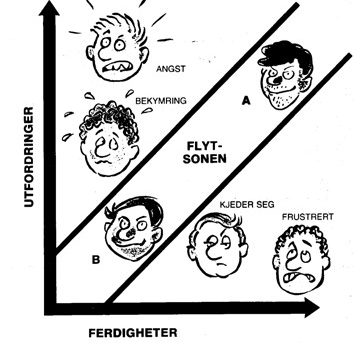 Flytsone-modellen
Modellen illustrerer at forholdet mellom utfordringer og ferdigheter må stå i stil. Hensikten er at ikke spilleren opplever aktiviteten som angstfylt eller kjedelig. Spilleren skal være i «flyt».
Sist oppdatert: 12.12.2015
Versjon 1.0
24
Ferdighetsutvikling
Differensiering: Dette innebærer at trenerne i valg av øvelser påser at spillere med tilsvarende ferdighetsnivå øver sammen i en del av treningen. I 11 - 12 årsalderen utvikles dette mer for å øke
selvtillit og skape god selvfølelse for enkeltspilleren uavhengig av ferdighetsnivå.

Eksempel : Ferdighetsøvelser mellom to eller flere spillere. Føring -finting- dribling gir liten
treningseffekt for spilleren med lavt ferdighetsnivå når motstander er spiller med høyt
ferdighetsnivå.

Eksempel: I spill øvelser i små grupper vil ferdighetslikhet sikre mer ballkontakt for alle, enn
om gruppene var sammensatt med store ferdighetsforskjeller. Mye ballkontakt er en
forutsetning for å øke selvtilliten og å utvikle ferdighetene hos spillerne.

I gruppene med høyest ferdighetsnivå kan for eksempel tilslagsbegrensninger innføres, mens de på lavere ferdighetsnivå kan spille fritt. På denne måten tilpasses utfordringene til de individuelle behov og læringseffekten blir størst.

Metoden bidrar til at spillere med høyere ferdighetsnivå skjerper seg optimalt hele tiden og de på lavere ferdighetsnivå blir mer involvert og dermed mer aktive i treningen.
Sist oppdatert: 12.12.2015
Versjon 1.0
25
Ferdighetsutvikling
Hospitering er et eksempel på differensiering der spillere i perioder får trene og spille på lag på høyere årstrinn, i tillegg til sitt opprinnelige lag. Å sette en aldersgrense for hospitering er vanskelig. I noen klubber må spillerne bidra oppover for at det skal bli nok spillere til å stille lag på trinnet(ene) over. I andre klubber er det rett og slett naturlig at alle spillerne får lov til å være med på den aktiviteten som er på banen, samme hvor unge eller gamle de er! 

Norges Fotballforbund, www.fotball.no
Hospitering: Utfoldelse + utfordring = Utvikling

Det er viktig å finne en tilpasset arena i forhold til ferdigheter og mestring (flytsonemodellen) for å oppnå størst mulig utvikling for den enkelte spiller. Hospitering og oppflytting er derfor et viktig virkemiddel.

Hospitering skal være et tilbud for spillere i alle aldersklasser fra og med 10 år og eldre.
Hensikt med hospitering er å gi spillere med gode ferdigheter og stor motivasjon, i forhold til de andre i sin årsklasse, et tilbud om å videreutvikle seg på et tilpasset nivå. Det betyr å kunne trene sammen med, men også å spille kamper for, eldre lag. Det er viktig å huske at det er spillerens utvikling (sportslig og sosialt) som skal ivaretas, både på kort og lang sikt.
Hospitering skal være et supplement til treningene/kampene på eget lag, og ikke være varig men begrenset i tid. Maksimal tid hospitering som kan avtales for er innenfor en og samme sesong. Hospiteringen skal hele tiden evalueres med hensyn på spillerens ferdighet i gruppa og om ordningen fungerer godt sosialt. Dersom spilleren ikke er i flytsonen eller ikke befinner seg i den øvre halvdel av eget ferdighetsnivå må det vurderes å avslutte hospitering. Dersom spilleren ikke fungerer sosialt sammen med de eldre guttene eller jentene, eller på sitt eget lag som følge av hospitering må også tiltak vurderes, eventuelt avsluttes.
Etter vårsesong og etter sesongslutt skal hospitering evalueres mellom alle berørte parter (spiller/foreldre/sportslig leder). Etter evaluering skal hospitering fornyes eller avsluttes.
Unntaksvis kan det vurderes permanent oppflytting i en årsklasse. Slike tilfeller skal bringes inn for styret, etter evaluering og anbefaling fra sportslig leder og de aktuelle trenerne på årskullene.
Sist oppdatert: 12.12.2015
Versjon 1.0
26
Regler for hospitering/samarbeid mellom årskull
Formalia
Hospitering er å forstå som et tillegg til egne lags treninger og kamper, ikke erstatning. 
Trener på eget lag/alternativt trener på eldre lag innstiller hvem som skal få tilbud om hospitering. Trenerne i fellesskap, sammen med sportslig leder, tar endelig stilling til hver enkelt sak. Sportslig leder har det avgjørende ordet!
Tilbudet om hospitering drøftes med gjeldende spiller og foreldre, og skal være akseptert av alle parter før ordningen iverksettes. 
Alle hospiteringer skal være tidsbegrenset. Tidsrommet skal være kjent for alle parter og alle hospiteringer skal evalueres fortløpende, minimum hvert halvår. Maksimal periode er en sesong (kalenderår).
Evalueringene skal særlig ta hensyn til at det sosiale aspektet blir ivaretatt, både for spilleren selv og med hensyn til atferd i spillergruppa i eget lag. Begge lags trenere må avstemme treningstider og kampdatoer, men hovedregelen er at hospitantene skal trene med og spille kamper for eget lag. 
Ved vurderingen av hvem som skal få tilbud om hospitering, legges det avgjørende vekt på spillernes ferdigheter og holdninger og de sosiale konsekvenser hospitering kan medføre for den enkelte. Dette skal også vektlegges i den halvårlige evaluering som gjennomføres.
Eventuelle problemstillinger avklares mellom trenerne og legges fram for sportslig leder ved behov.
Forutsetninger
Trener på mottakende lag skal bestrebe seg på å tilrettelegge for at hospitantene trives. 
Trener på mottakende lag må til enhver tid følge opp hospiterende spillere slik at ferdighetsnivået er tilstede og at spilleren befinner seg i flytsonen og behersker nivået. 
Dersom hospiterende spiller finner det vanskelig å tilegne seg nivået, møter motgang eller mister motivasjon, kan det være riktig å ta en pause i hospiteringen for å prøve igjen senere. 
Trener på eget lag og mottakende lag har sammen ansvar for å informere og forankre ordningen i sine spillegrupper. Det er sentralt at hospitanten fortsatt utviser gode holdninger når de er på eget lag. Unngå splittelse i egen spillergruppe.
Trener på eget lag skal, i samarbeid med aktuelle foreldre, påse at den totale belastningen for hospitanten ikke blir for stor. Husk at spilleren er ikke voksen, og at det er de voksne som bestemmer.
Trenerne på begge lag skal evaluere hospiteringen løpende i tillegg til møte med foreldre og spiller minimum to ganger pr år.
Trener på eget lag må særlig være på vakt mot holdninger hvor hospitanten ”tar av” og i ord og holdning formidler at de er «bedre enn» etc. Dersom slike holdninger oppstår skal det påtales umiddelbart overfor spiller og foreldre. Ved gjentatte episoder skal hospiteringen opphøre.
Hospitanter skal være gode forbilder.
Sist oppdatert: 12.12.2015
Versjon 1.0
27
Trener-plakaten
For de fleste er foreldre/foresatt og trenerne de viktigste personene for trivsel og framgang. Foreldrene er de viktigste i de yngste årsklassene. Mange foreldre har dobbeltroller som både trener og foresatt. Trenerrollen – sett fra en spillers perspektiv - er av avgjørende betydning for framgang. 
Hva kjennetegner trenerne som har betydd mest i spillerens utvikling?
I følge undersøkelser er ikke svarene knyttet til veiledning i fotballfaglige forhold. De er nærmere knyttet til kjennetegn som:
Trygge og stabile trenere over tid.
Forutsigbarhet og rettferdighet.
Godt humør og kameratskap innad i gruppa.
Treninger med mye spill.
For å oppfylle disse kjennetegnene er det viktig at treneren fyller en voksenrolle med god kompetanse til å lede aktivitet for de ulike aldergruppene.


Trenernes foresatte er Sportslig leder og klubbens styre. (tjenestevei)
Sist oppdatert: 12.12.2015
Versjon 1.0
28
Trener-plakaten
Treneren i FK Fosen skal være både faglig og pedagogisk dyktig. Kravet til å drive god ferdighetsutvikling blir stadig større, og vi må utvikle trenere i tråd med dette økende kompetansekravet.
Treneren må kunne tenke helhetlig for å skape et godt miljø og utvikle spillernes ferdigheter.
Treneren skal ikke bare være opptatt av å utvikle gode fotballspillere, men også sette fokus på grunnleggende verdier og holdninger. 
Treneren i ungdomsfotball må være bevisst på at spillerne har ulike motiv, behov og målsettinger. Her står medbestemmelse, differensiering og trivsel/trygghet sentralt:
Medbestemmelse: involvere spillerne i planlegging av aktiviteter
Differensiering: legge forholdene til rette for enkeltspilleren ifht. ambisjoner/ferdigheter/interesse/satsing (antall treninger, treningsinnhold, krav til kvalitet).Med andre ord et opplegg skreddersydd for den enkelte spillers ønsker og behov.
Trygghet + mestring = trivsel: Skap trygghet i gruppa. Legg opp aktiviteten slik at spillerne får følelsen av mestring så ofte som mulig. Da kommer trivselen. 
Et læringsmiljø med god trivsel er nøkkelen til utvikling, og treneren er en viktig ressurs i den forbindelse.
Sist oppdatert: 12.12.2015
Versjon 1.0
29
Foreldre-plakaten
Møt opp på trening og kamp - barna ønsker det
Gi oppmuntring til alle spillerne - ikke bare ditt eget barn
Gi oppmuntring i medgang og motgang
Respekter trener/lagleders bruk av spillere – seriøse innspill kan du gi etter kampen
Se på dommeren som en veileder – respekter avgjørelsene
Stimuler og oppmuntre ditt barn til å delta – ikke press
Spør om kampen var morsom og spennende – ikke bare om resultatet
Sørg for riktig og fornuftig utstyr – men ikke overdriv
Vis respekt for klubbens arbeid – delta på foreldremøter for å avklare holdninger og ambisjoner
Tenk på at det er ditt barn som spiller fotball – ikke du
Vis respekt for andre – ikke røyk på sidelinja
Husk at barn gjør som du gjør – ikke som du sier
Sist oppdatert: 12.12.2015
Versjon 1.0
30